Výživa seniorů
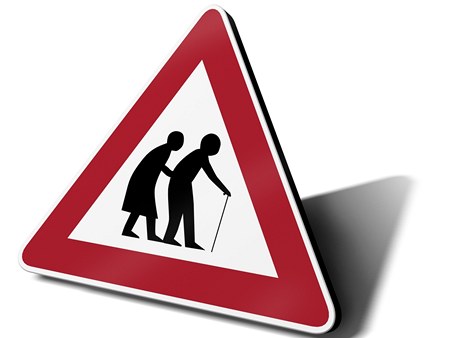 Situace v ČR
současný demografický vývoj České republiky lze charakterizovat postupným stárnutím celé populace se snižováním podílu její dětské části

v současnosti žije v ČR přibližně 14 % obyvatel ve věku 65 let a více

střední délka života při narození je u mužů 77 let a u žen 82 let
Stáří
gerontologie 

geriatrie -  zvláštnosti chorob ve stáří (polymorbidita, polypragmazie)

většina tělesných a orgánových funkcí se u starších lidí postupně snižuje, a proto můžeme najít zvláštnosti v klinickém obraze jako je mikrosymptomatologie, oligosymptomatologie (popř. i monosymptomatologie), sklon k chronicitě a komplikacím nebo atypické (vzdálené) příznaky
Rozdělení stáří
Podle návrhu Světové zdravotnické organizace (WHO) z roku 1980 se za stáří označuje věk od 60. let (65. let).

presenium (rané stáří) – 60 až 74 let,

senium (vlastní stáří) – 75 až 89 let,

dlouhověkost (kmetství) - více jak 89 let
Fyziologické změny ve stáří
stárnutí je značně složitý děj, na jehož průběhu se podílí jak vnitřní faktory (genetické), tak vnější faktory (životní styl, životní prostředí) 

jedná se o involuční proces, který postihuje všechny orgány a tkáně, dochází k postupnému snížení jejich funkcí a končí zánikem jedince 

na některých orgánech se tyto projevy objevují již kolem 30. roku života
Zevní projevy stárnutí
výška – po 60. roce dochází ke snížení o 1 – 3 cm
hmotnost – dochází ke snížení, díky atrofii orgánů a úbytku celkové tělesné vody. Obezita je považována za rizikový faktor, který si většina seniorů vypěstovala již v produktivním věku
kůže – je vrásčitá, ztrácí elasticitu a dochází k úbytku podkožního tuku
vlasy – ubývá pigment (šedivění), vypadávání vlasů (alopecie)
Pohybový systém
svalstvo – zmenšuje se objem

kosti a klouby – dochází k degenerativním změnám, osteoporóza
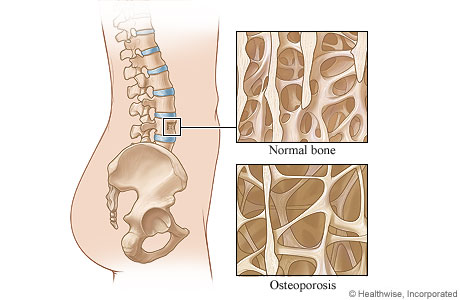 NS a smyslové orgány
hmat – začíná se oslabovat a zvyšuje se práh pro bolest
zrak – katarakta
sluch – nedoslýchavost (prebyacusie)
chuť – ubývá chuťových pohárků, kdy se jejich počet redukuje od 30. do 70. roku o ⅓. Změny chuti jsou často původcem malnutrice ve stáří
čich – změny kvantitativní i kvalitativní
poruchy rovnováhy – časté v důsledku degenerativních změn v oblasti vnitřního ucha
kognitivní funkce - kvalita i kapacita paměti
Respirační systém
snížení vitální kapacita plic kvůli výkonnosti hrudního svalstva

rovněž je snížena pružnost plicní tkáně a omezena výměna plynů v alveolech
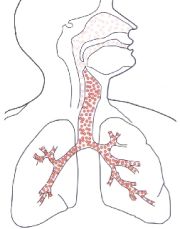 Kardiovaskulární systém
typické jsou aterosklerotické změny, které mohou být buď důsledkem fyziologického procesu stárnutí, nebo může jít o výrazný patologický nález

dochází ke snížení výkonnosti srdce jako pumpy

citlivost na nepřiměřenou námahu, která může vést až k srdečnímu selhání
Vylučovací systém
výsledkem redukce funkčních jednotek (nefronů) s přibývajícím věkem je omezení filtrační schopnost ledvin a snížená koncentrační schopnost ledvin představuje riziko vzniku dehydratace

typicky se u starších mužů objevuje hypertrofie (zvětšení) prostaty, kdy důsledkem je časté močení (polakisurie)
Endokrinní systém
vlivem poklesu sekrece hormonů hypofýzy, štítné žlázy a pohlavních hormonů dochází ke snížení bazálního metabolismu (téměř až o 20%)

„stařecká cukrovka“ (DM2T)
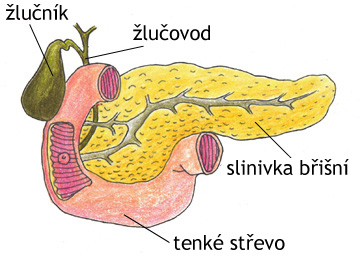 Gastrointestinální trakt
dutina ústní – ↓slin, choroby dásní, ztráta zubů
žaludek – omezení tvorby HCl, pokles motility
střeva – redukce klků, pokles peristaltiky
játra – náhrada jaterního parenchymu vazivovou tkání, snížení sekreci žluči
pankreas – důsledkem snížení citlivosti β- buněk dochází k poruše regulace krevního cukru

Důsledkem výše uvedených změn v GIT dochází k poruše trávení, vstřebávání a využití živin, zejména minerálních látek a lipofilních vitaminů
Metabolismus vody e elektrolytů
u seniorů dochází k výrazným změnám ve složení těla, jako je snížení množství celkové tělesné vody a svalové hmoty ve prospěch tukové tkáně

↓ 54 % CTV
Psychosociální faktory
Kromě funkčních, příp. patologických změn typické pro organismus starých lidí, mají velký význam i psychosociální faktory.

sociální izolace, osamělost, chybí podpora rodiny
omezené finanční prostředky
omezená hybnost, pohyblivost, artrózy, zhoršený zrak
Interakce léky a výživa
Ve stáří mnoho lidí trpí současně několika chronickými onemocněními, jako je hypertenze, diabetes mellitus nebo artrózy, a proto jsou nuceni trvale užívat léky. 
Obecně nejvíce ovlivňují interakce mezi přijímanými potravinami a léky tyto faktory:
dávka a forma léku, 
stav organismu (věk, výška, hmotnost, další užívání léků apod.), 
časová souvislost mezi příjmem potravy a léky
Následky farmakoterapie
Léky mohou mít ve vztahu k výživě tyto nežádoucí vlivy:
ovlivnění trávení, resorpce, využití a ztráty živin
změna chuťových vjemů a chuti k jídlu včetně vlastních vedlejších účinků léků (nauzea, zvracení…)
mohou vyvolat patologické změny v zažívacím traktu (tvorba vředů, krvácení…)
Vedlejší účinky léků se u starších lidí se objevují často vzhledem ke snížené funkci ledvin, jater a chybám k aplikaci
Potřeba energie
Energetická potřeba během stárnutí klesá asi o 
2 % za deset let, protože:

se snižuje fyzická aktivita 

dochází k úbytku svalové hmoty, zatímco tuková tkáň se odpovídající mírou zvětšuje
Potřeba bílkovin
převládá doporučení 1,0 g/kg/d oproti 0,8 g/kg/d, které se považuje za dávku minimální

častá onemocnění ve vyšším věku také zvyšují nároky na dodávku bílkovin
Potřeba vitaminů a minerálních látek
Nároky esenciální živiny jsou konstantní nebo se mohou zvyšovat.
vápník – nejčastější deficit u starých lidí
hořčík – deficit je vzácnější a těžko se diagnostikuje
draslík – diuretika
železo – nedostatek železa je poměrně častý
vitamin C – konzumace ovoce a zeleniny je nízký kvůli problémům s chrupem
Děkuji za pozornost